Emergency Equipment
Ambulance
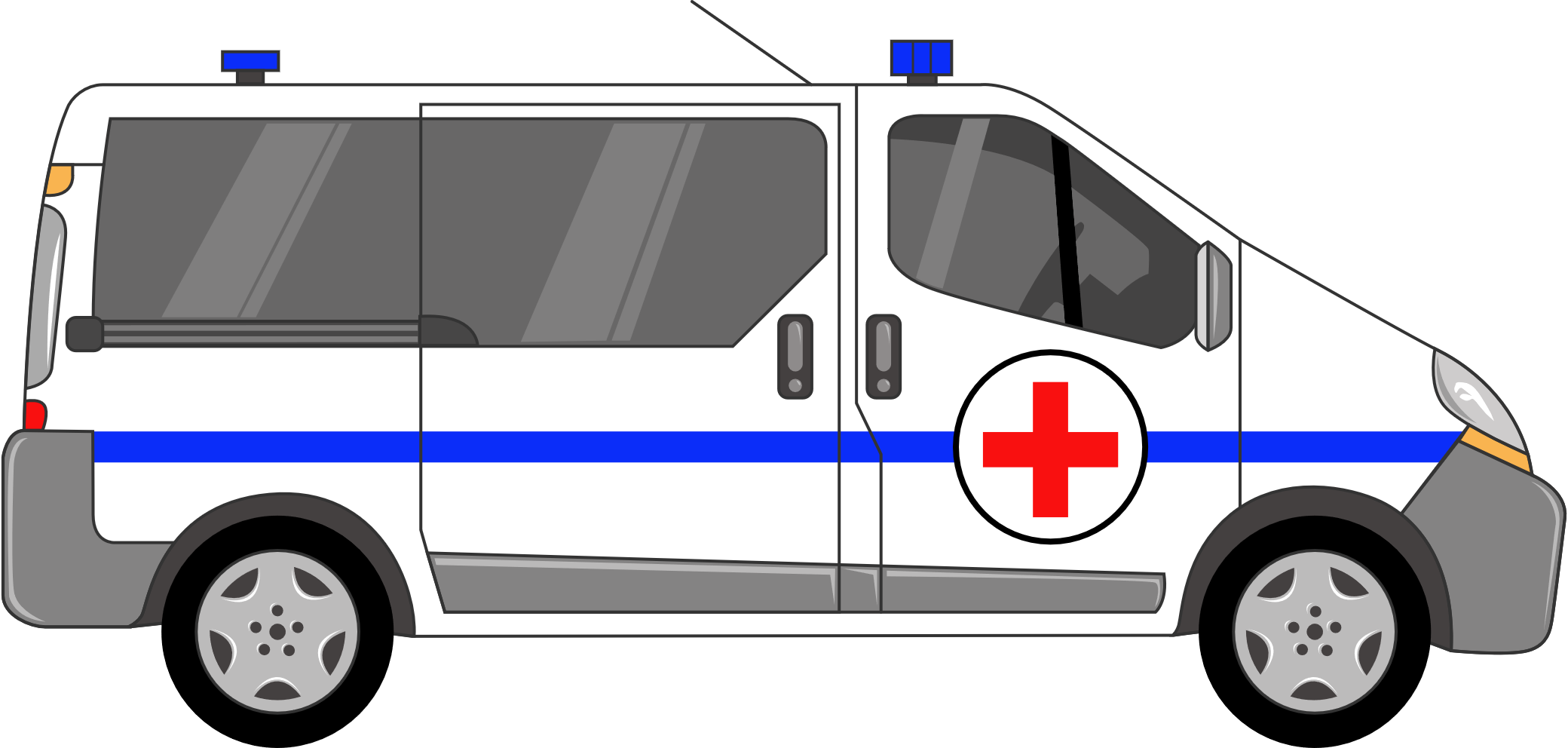 Helicopter
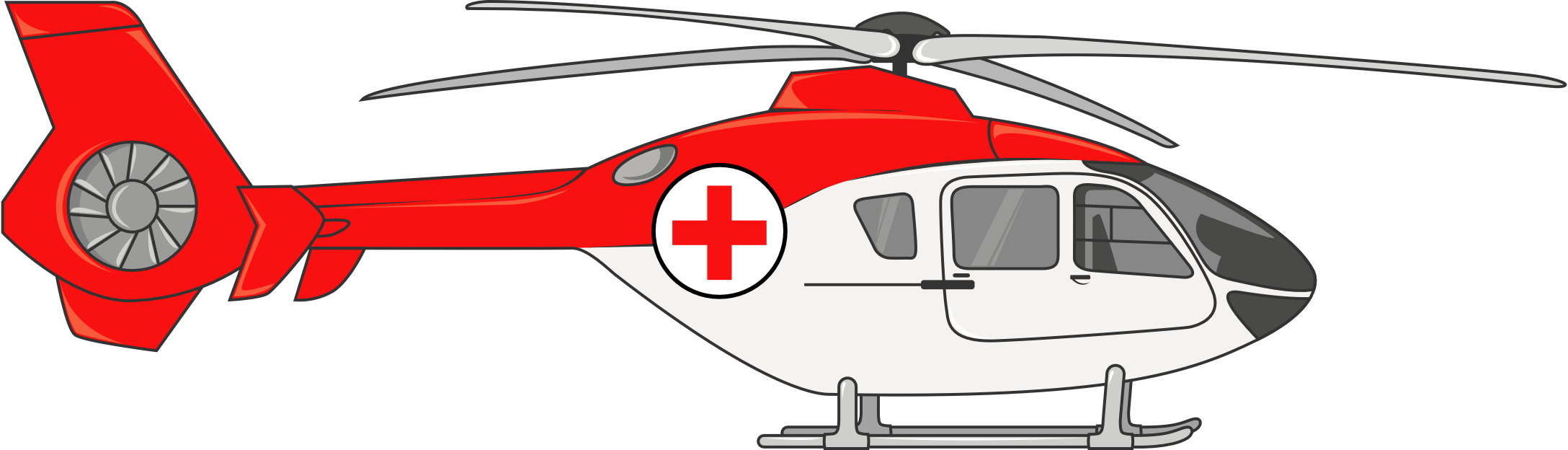 Stretcher
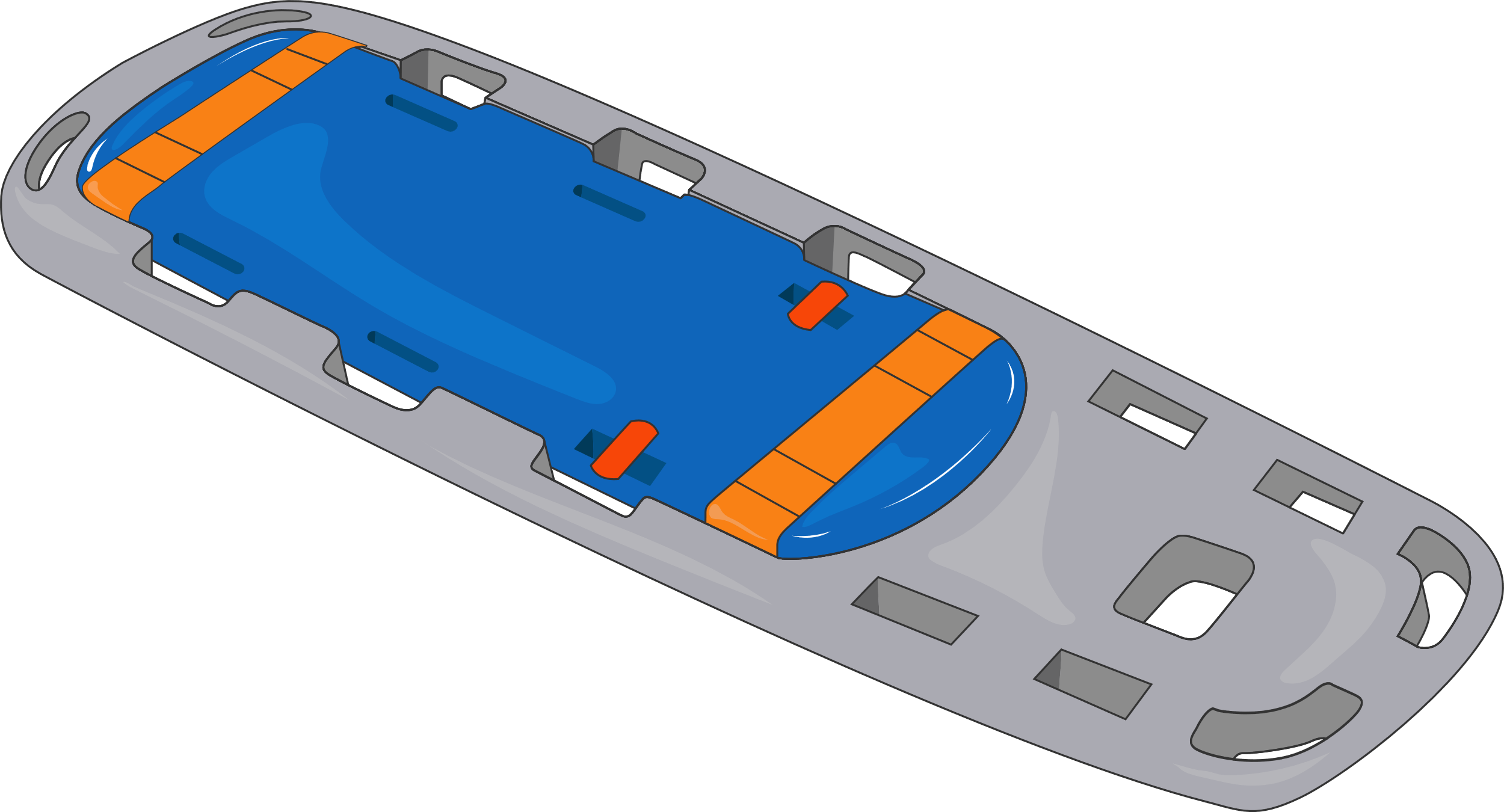 Emergency kit / bag
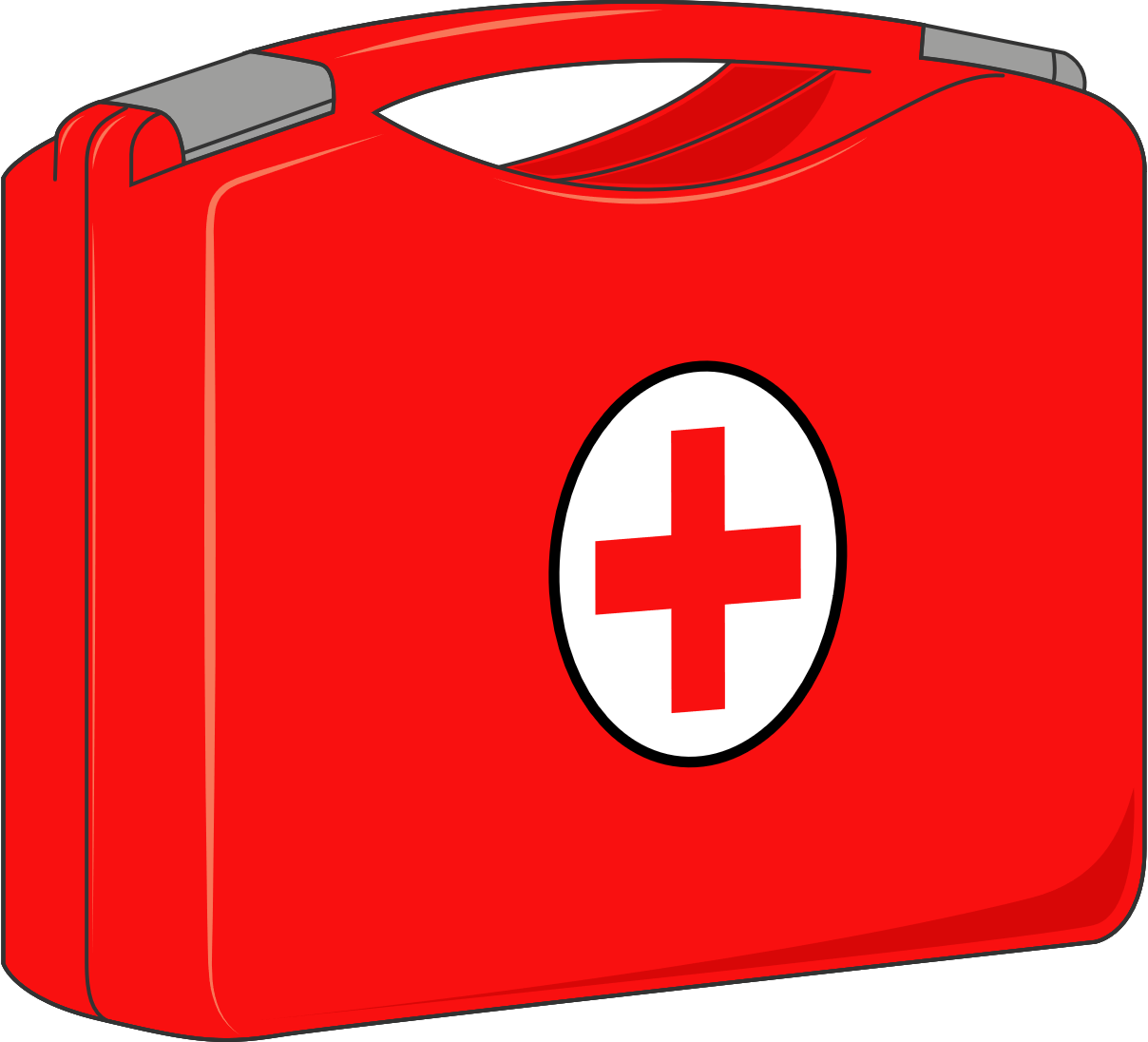